Asteroid Framing CameraCruise Phase / Mars Swing-By
Jean-Baptiste Vincent, Gabor Kovacs, Seiji Sugita

Hera SOWG
20 November 2024
Cruise phase plan
Minor updates following evaluation of commissioning data
To be discussed with investigation team
Updated planning spreadsheet to ESOC by end of November. OK ?

Cruise:
update exposure times, remove 16Cyg, add M42 (Orion Nebula)

Mars: minor updates to timeline
low cadence imaging 9 days before CA 
faster cadence start at CA-25h, increase at CA-2h
questions about use of both AFCs
2024-11-20
AFC Cruise Phase
2
Every 6 months, both cameras
2024-11-20
AFC Cruise Phase
3
Mars swing-byhera_plan_v170_20241118_001, pointing locked to Mars center
~170 images per camera. Can we operate both AFCs during the swing-by ?
AFC1 priority, need at least two full frame exposures with AFC2
Deimos will be observed only with AFC1

Phobos astrometry tbd, need to check observability
Camera performance not guaranteed if Sun elongation < 40°, no observations after CA
2024-11-20
AFC Cruise Phase
4
2024-11-20
AFC Cruise Phase
5
Mars swing-byhera_plan_v170_20241118_001, pointing locked to Mars center
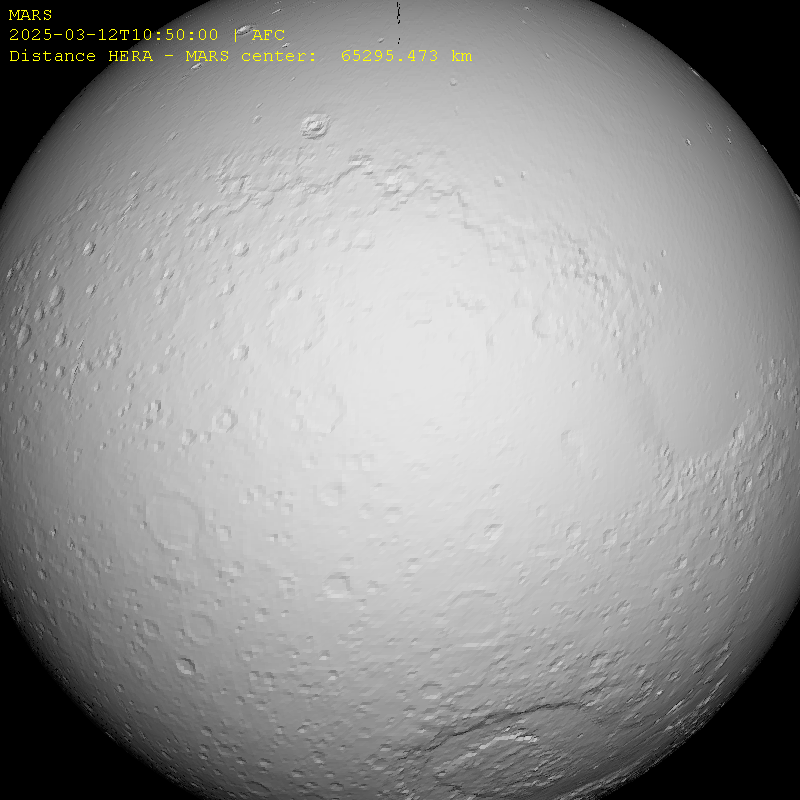 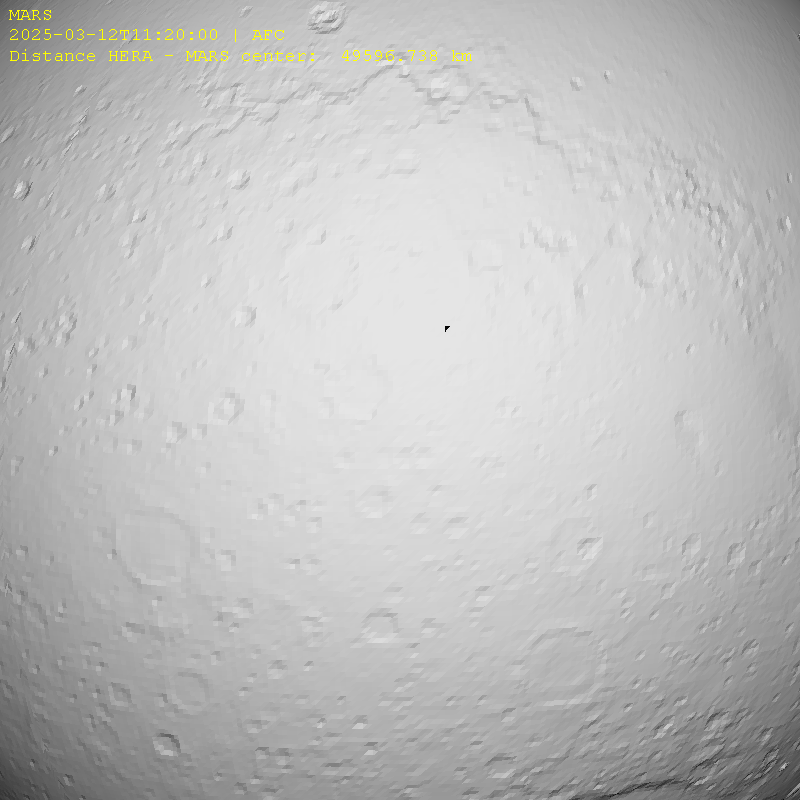 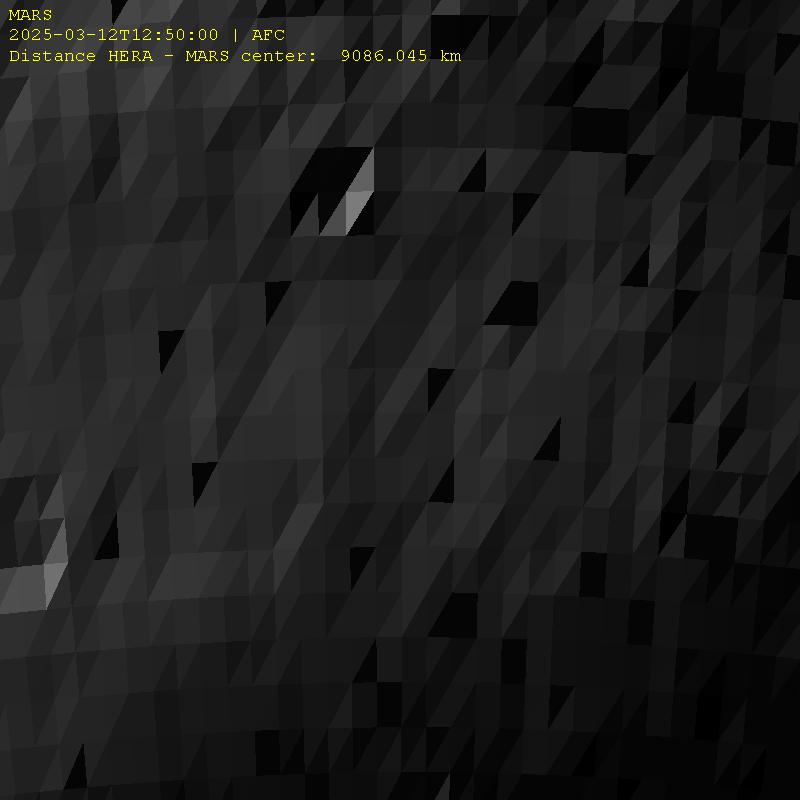 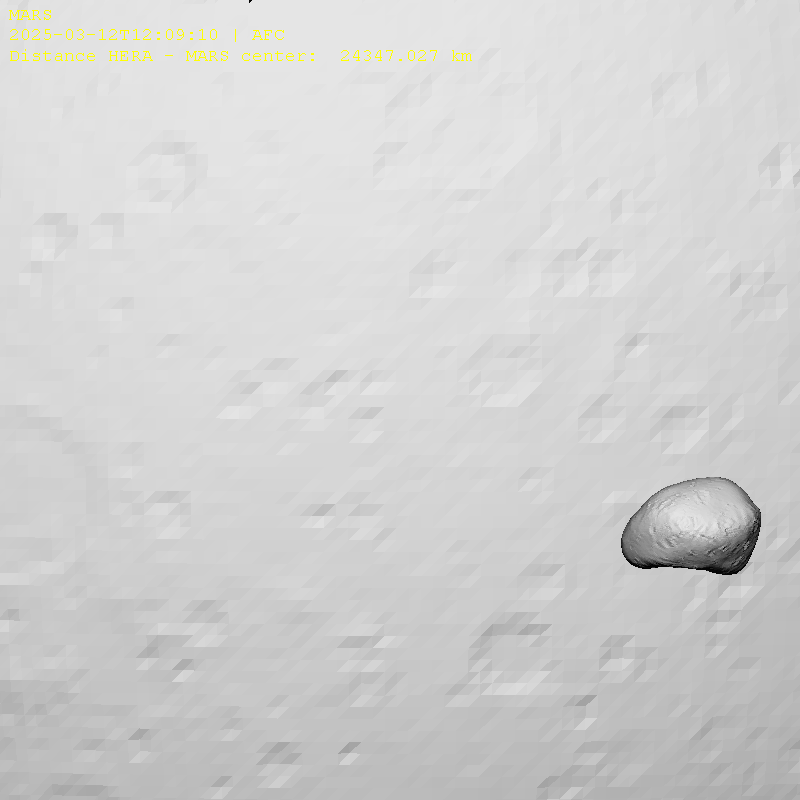 CA -2 h
Mars > FoV

6.1 km/px
CA -1.5 h
Full frame

4.6 km/px
CA -40 min
Deimos in FoV for 30s

Mars: 1.9 km/px 
Deimos: 75 m/px
Closest Approach


Mars: 800 m/px
2024-11-20
AFC Cruise Phase
6
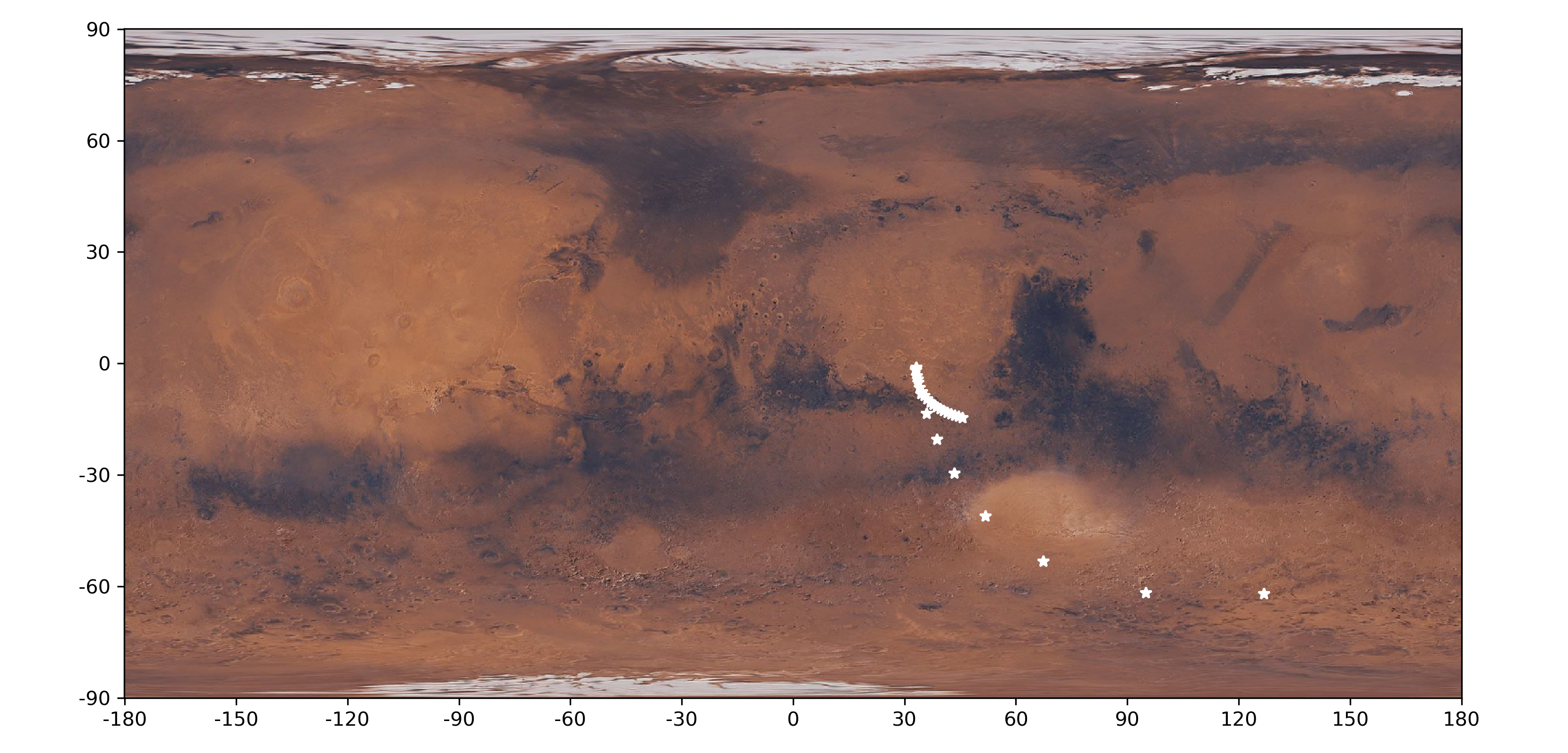 2024-11-20
AFC Cruise Phase
7
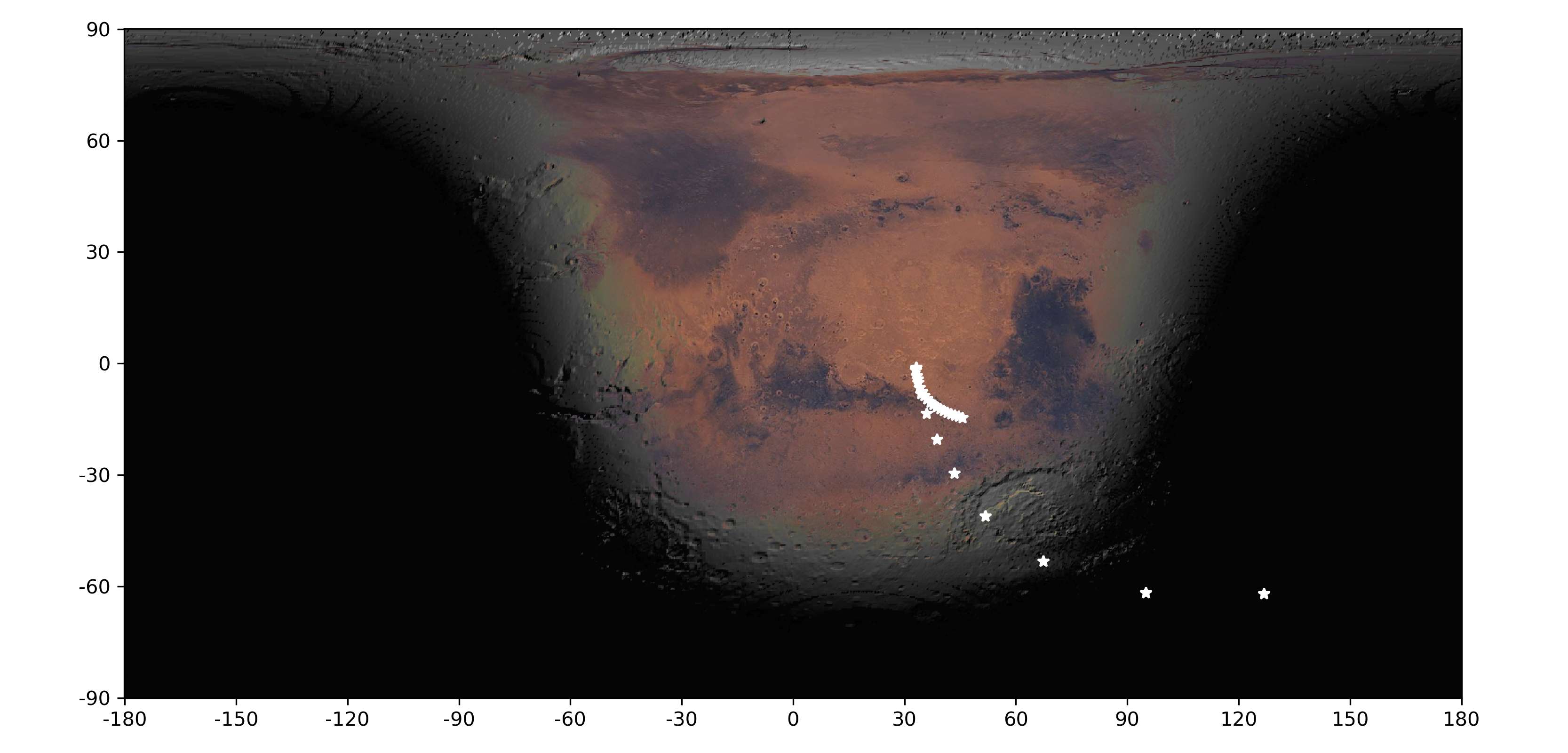 2024-11-20
AFC Cruise Phase
8